The ConsultationSkills
ByDr. Hamza Abdulghani DPHC, ABFM, FRCGP (UK), MedEd (U of Dundee)Professor of Medical Education & Family MedicineDEPT. OF MEDICAL EDUCATIONCOLLEGE OF MEDICINEKING SAUD UNIVERSITY
Objectives
Define the Consultation 
Discuss the benefits of good Consultation skills 
Identify why & when pts Decide to consult 
Discuss the Model of consultation	-Stott & Davis	-Roger Neighbour	-Pendleton
Identify how we can improve consultation skills
Summary
Perform well in a simulated clinical situation (Role Play)
The Consultation& Communication
Part-One
Introduction ( a case)
Components of Consultation skills
Decision of consultation 
Model of consultation	-Stott & Davis	-Roger Neighbour	-Pendleton
Part-Two Preparation of second session
Yesterday One of the OSCE Case
A 50-year old lady presented first time for general checkup. She was asked by her husband to visit doctor, as she has Celiberated he 50th birth day.
Nurse checked BP: 
BP: 152/102 mmHg today
BMI: 29 
TASKS for STUDENTS:
1. Take a history with a focus on relevant risk factors.
Provide appropriate advice about life style modification.
Tell the examiner which routine investigation you have to do?
Important information in Pt history
Not known to have any chronic diseases
Teacher at primary school, lots of work stress.
She has sedentary life style, no exercise.
Eats anything and every thing. No dietary control.
Gained weight about four Kg over the last few months.
Menopause at the age of 48 year.
Mother is hypertensive past 10 years, and alive.
Father died at the age of 52 with heart attack
Consultation Skills
Communication
   Skills:

Verbal e.g 

Non-verbal e.g
Clinical skills:


Examination


Procedures
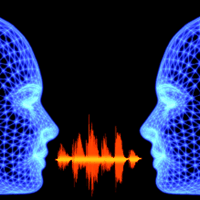 المرسل
Sender
المستقبل
Receiver
الرسالة
Message
Benefits
Good communication & Consultation skills :
Diagnostic Accuracy 

Pts’ understanding & Information retention

Increase adherence to treatment

Patients adjust better psychologically 

Allow patients to share in the decision making. 

Pts are more satisfied with their care
Greater job satisfaction and less work stress
(Roter 1987, Betakis 1991, Stewart 1995)
Effect on Health Outcomes
Reduction of anxiety.
Reduction of psychological distress.
Pain relief.
Symptom resolution.
Mood improvement.
Reduction of high blood pressure.
                                          (Stewart 1995).
Effective
Consultation
Skills
(Models)
CONSULTATION??
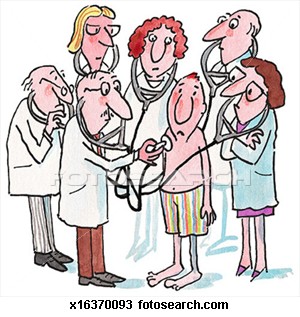 DEFINITION??
The occasion when, a person who is ill, or believes himself to be ill, seeks the advice of a doctor whom he trust.            	    (Wright &Macadam)
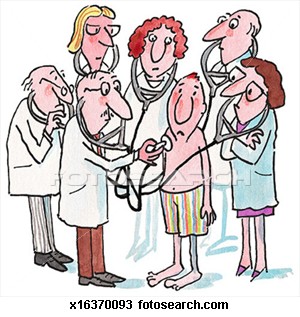 DEFINITION??
It is a goal-seeking activity in which the goals of one party may or may not be clear to other party.				                         (Byrne & Long)
CONSULTATION IN PHC Vs	CONSULTATION IN HOSPITAL
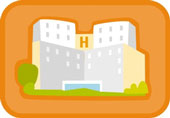 CONSULTATION SKILLS
Involve:	*	Interviewing skills	*	History taking skills	*	Physical examination skills	*	Problem-solving skills
Patient-Centered Care
Patients as partners

Involve them in decision making

Enlist their sense of responsibility for their care

Respect their individual values and concerns
What people do about their symptoms?
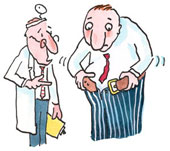 No 		Self care	Self care	GP	Hospital	action		only		plus GP	visit 	     __				visit		only__________	 16%  	  	63%		  12% 		  8%	     1%					What people do about their symptoms??
WHY PTS. CONSULT THEIR DOCTORS??Symptoms of illness perceived by patient				Nature of symptoms Anxiety				Personality of patient, anxiety,  				         housing, environment stressAttempts to resolve anxiety  	Education, Family and community supportDecision to consult		Health beliefs, expectation of doctor,				Accessibility (appointment system, 					receptionists, etc)Consultation	Factors influencing the decision to consult a doctor
Case
Jamila 55 years old Saudi female, presented with history of low back pain, irregular uterine bleeding and tiredness of four weeks duration.
She was diagnosed earlier to have IBS. She claimed that she has files in many hospitals.
She request that to be referred to specialist for further investigations of her problem
What could be done for the patient?
MODELS OF CONSULTATION
Models of Consultation
1-	Stott & Davis3-	Roger Neighbour4-	Pendleton
Stott and Davis
A		       		      BManagement of presenting			Modification of help-seeking problem				behaviors		C					DManagement of continuing problems 			Opportunistic health 				                            promotion 					(Stott and Davis)	 Patient Centered Consultation
Roger Neighbour
NEIGHBOUR’S 5 CHECKPOINTS(Roger Neighbour “The Inner Consultation”)
1. CONNECTING.  2. SUMMARISING.   3. HANDING OVER.     4. SAFETY NETTING.  5. HOUSEKEEPING.
PENDLETON’S MODEL Seven checklist
The define the reasons for the patient’s attendance
Idea, concern & expectation
Time management
PITFALLS
in Communication
Blocking behavior
Interrupting 

Offering advice and reassurance before the main problems have been identifiedl
Lack of concern

Attending to physical aspects only 

Switching the topic
Reasons for patients not disclosing problems
Belief that nothing can be done 
Reluctance to burden the doctor 
Desire not to seem pathetic or ungrateful
Worry that their fears of what is wrong with them will be confirmed 
Doctors' blocking
IMPROVING CONSULTATION SKILLS
IMPROVING CONSULTATION SKILLS
Clinical reasoning & Problem Solving
Constant Learning and Practice
Feed Back:	-	Self monitoring/Peer review	-	Role play
	Audio-visual technique
The Conclusion
1.Consultation skills are learnt behavior.
2.For beginner a model to be kept in mind3.The consultation should be a discussion 	and sharing 	of ideas between two experts.4.Each consultation should be tailored to fit the 	different need of each patient.5.Patient-centered consultation.				Vs	Doctor-centered consultation.
شكــــــراً
THANKS